FÆLLES
ARBEJDSVÆRDIER
Værdiøvelser i tre niveauer for indskolingen, mellemtrinnet og udskolingen
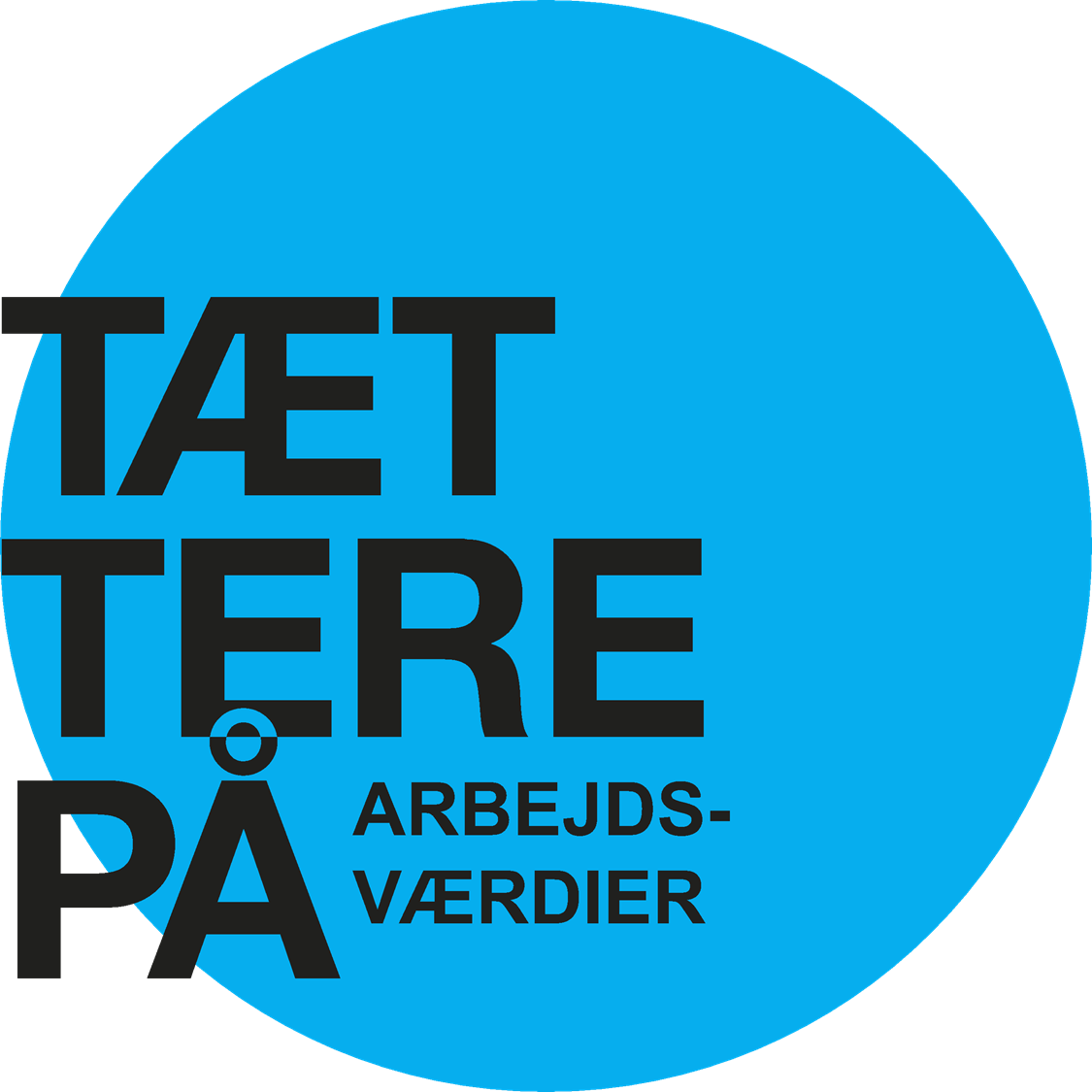 VEJLEDNING
Arbejdsværdier er de egenskaber, der betyder mest for mig, når jeg skal arbejde sammen med andre. 

3 minutter: Hver elev identificerer de 7 vigtigste arbejdsværdier for ham/hende – de klippes ud

5 minutter: I grupper á 2 finder man 3 fælles værdier ud af de 14, som man kan blive enige om er de vigtigste

5 minutter: Grupperne slås sammen 2+2 og vælger 1 fælles værdier ud af de 6. Der genereres logoer ud fra værdiordene med passende farver. Brug ikon-generatoren på www.skjern.dk/dit-ikon

2 minutter: Hver gruppe præsenterer deres ikoner og begrunder deres beslutninger

3 minutter: Den samlede gruppe beslutter sig for 1 fælles arbejdsværdi
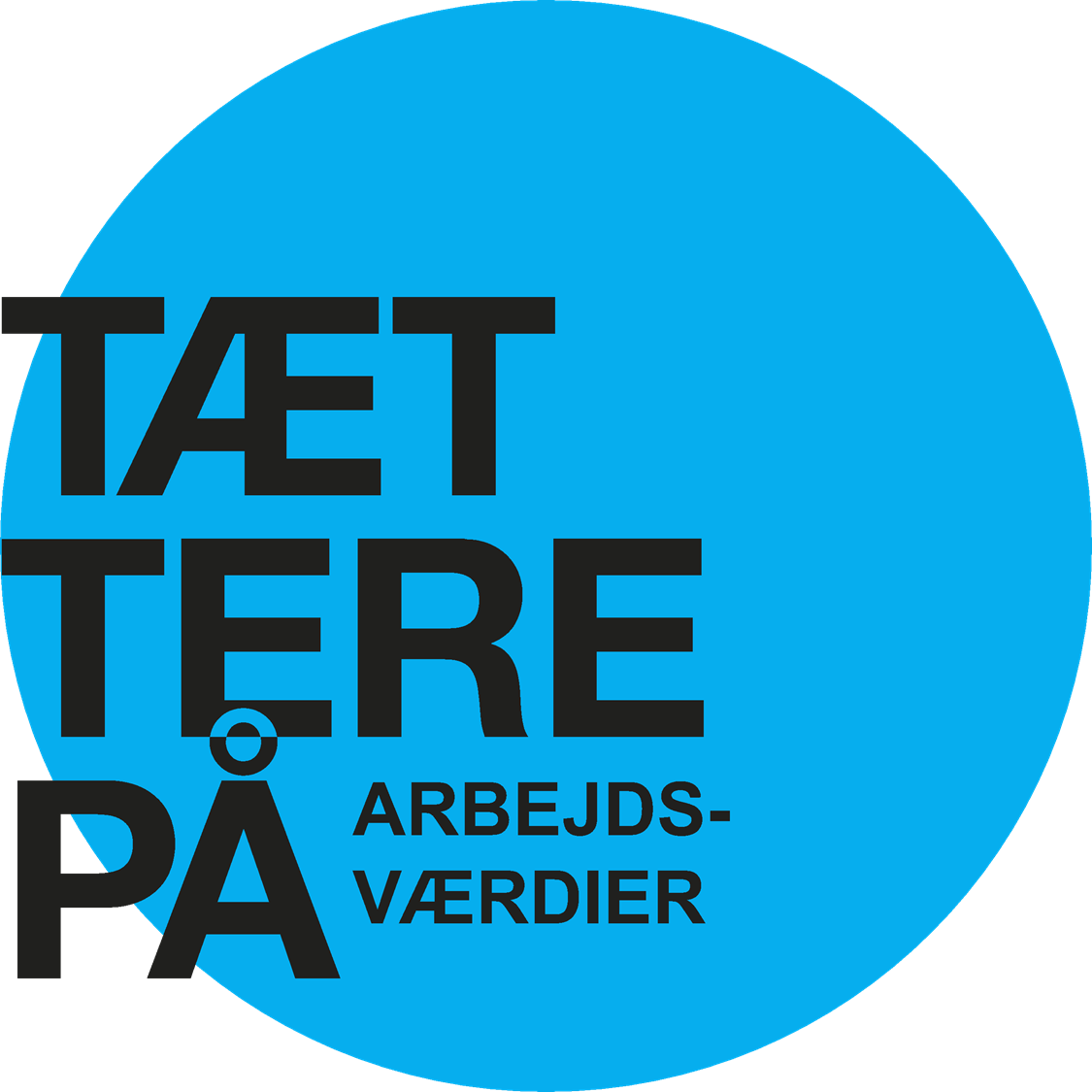 VEJLEDNING
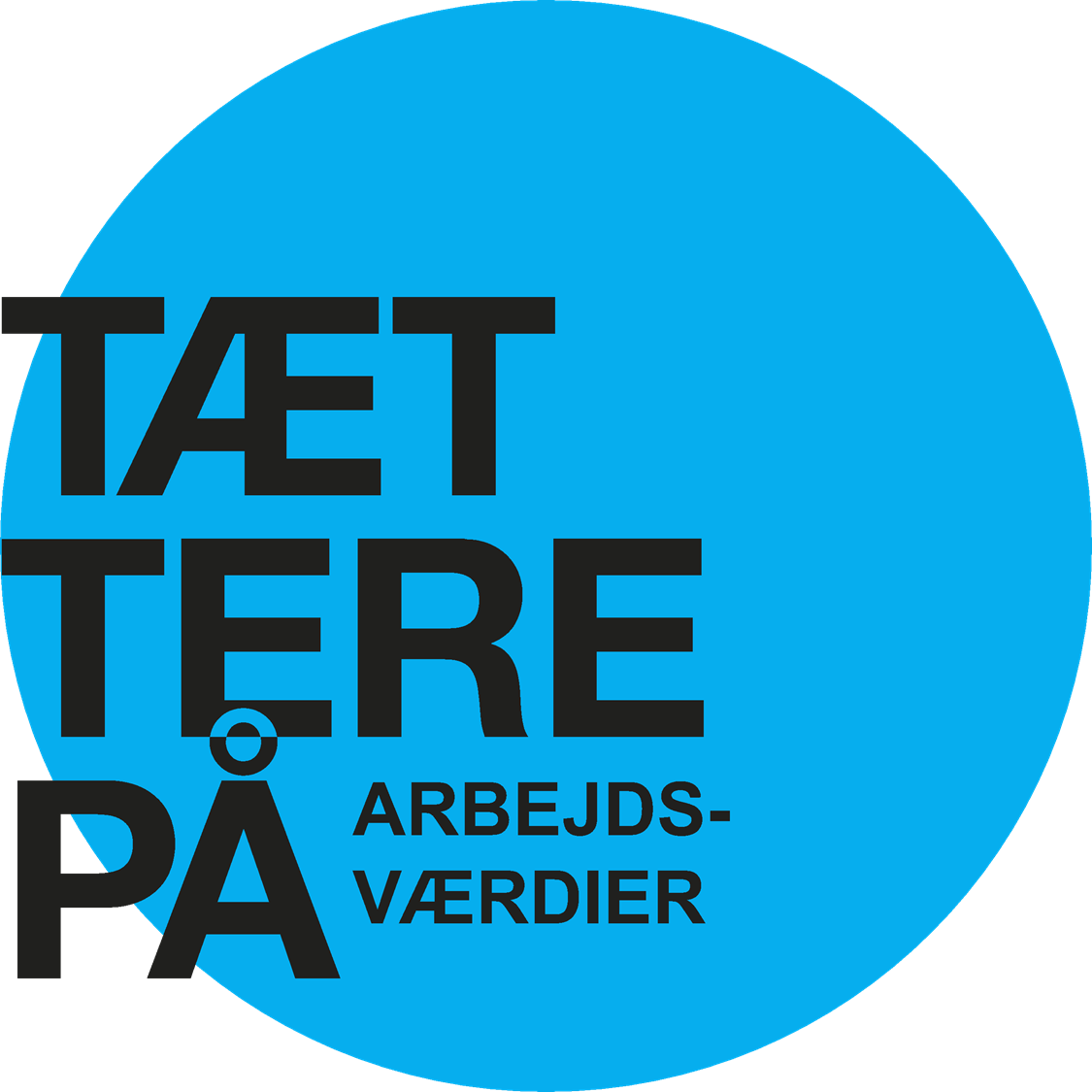 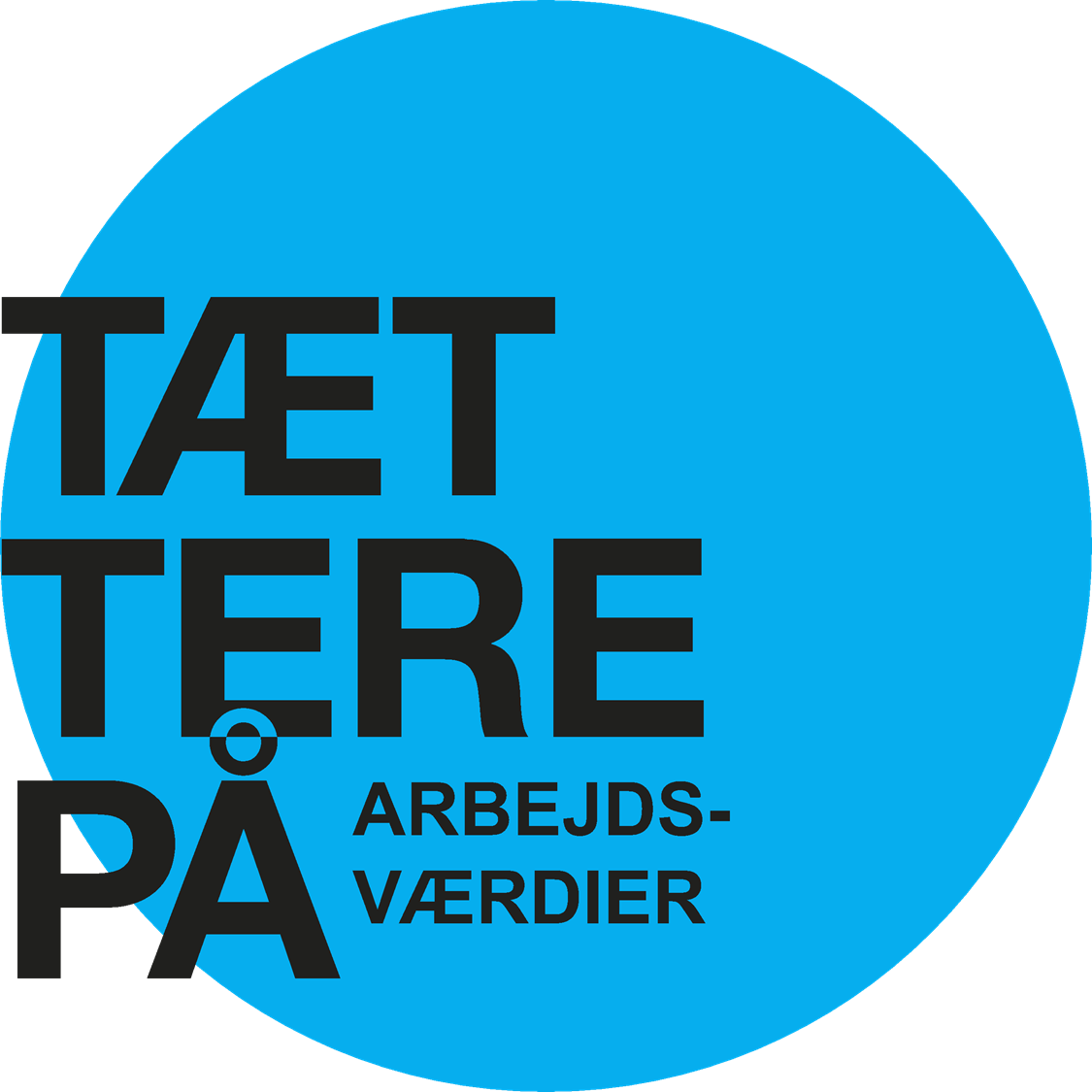 [Speaker Notes: INDSKOLING

Arbejdsværdier er de egenskaber, der betyder mest for mig og mit selvbillede. 
Arbejdsværdierne er de egenskaber, jeg helst vil have, at andre bruger til at beskrive min indsats. 

3 minutter: Hver elev identificerer de 7 vigtigste arbejdsværdier for ham/hende – de klippes ud
5 minutter: I grupper á 2 finder man 3 fælles værdier ud af de 14, som man kan blive enige om er de vigtigste
5 minutter: Grupperne slås sammen 2+2 og vælger 1 fælles værdier ud af de 6. Der genereres logoer ud fra værdiordene med passende farver. Brug ikon-generatoren på www.skjern.dk/dit-ikon
2 minutter: Hver gruppe præsenterer deres ikoner og begrunder deres beslutninger
3 minutter: Den samlede gruppe beslutter sig for 1 fælles arbejdsværdi]
ARBEJDS-
VÆRDIER
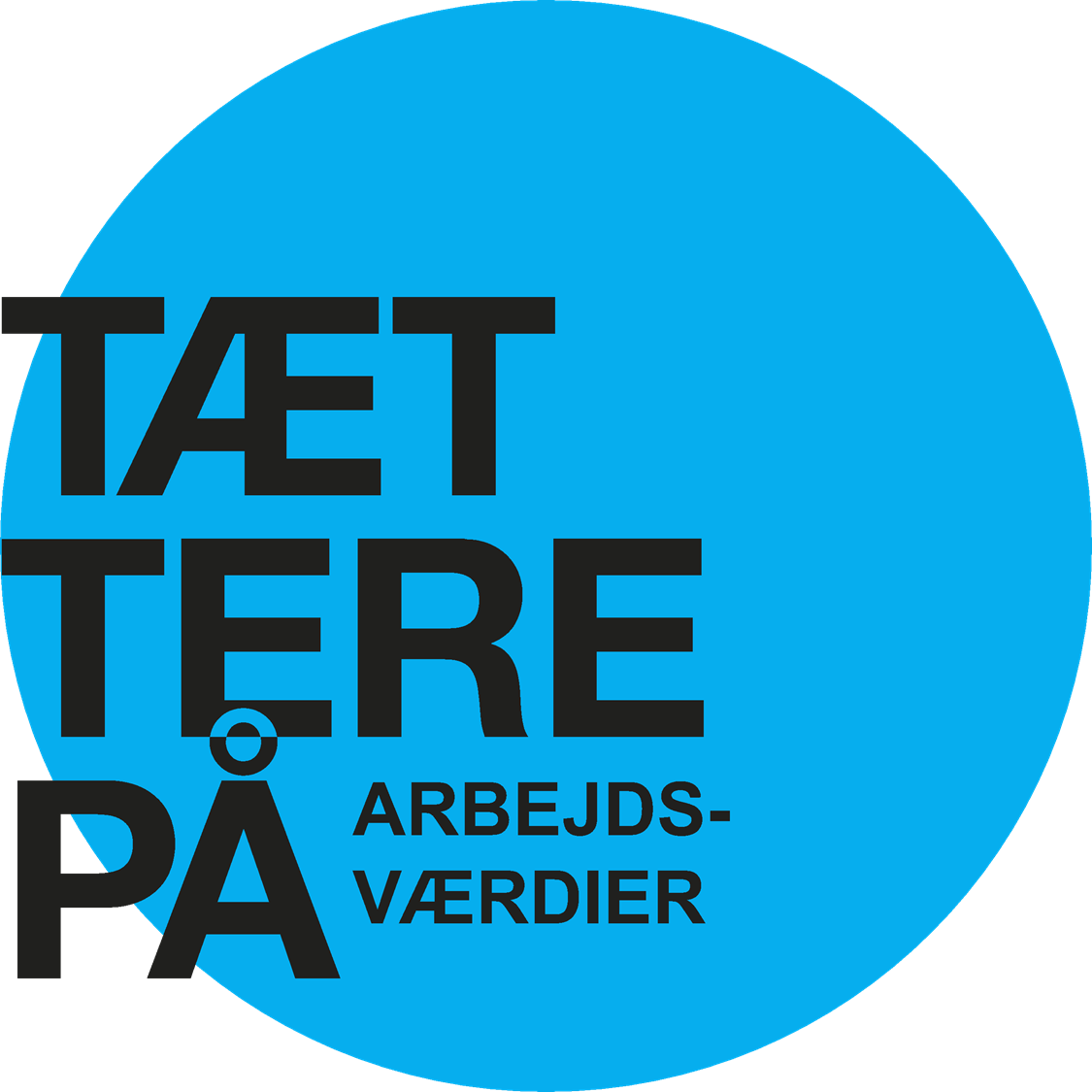 [Speaker Notes: MELLEMTRIN

Arbejdsværdier er de egenskaber, der betyder mest for mig og mit selvbillede. 
Arbejdsværdierne er de egenskaber, jeg helst vil have, at andre bruger til at beskrive min indsats. 

3 minutter: Hver elev identificerer de 7 vigtigste arbejdsværdier for ham/hende – de klippes ud
5 minutter: I grupper á 2 finder man 3 fælles værdier ud af de 14, som man kan blive enige om er de vigtigste
5 minutter: Grupperne slås sammen 2+2 og vælger 1 fælles værdier ud af de 6. Der genereres logoer ud fra værdiordene med passende farver. Brug ikon-generatoren på www.skjern.dk/dit-ikon
2 minutter: Hver gruppe præsenterer deres ikoner og begrunder deres beslutninger
3 minutter: Den samlede gruppe beslutter sig for 1 fælles arbejdsværdi]
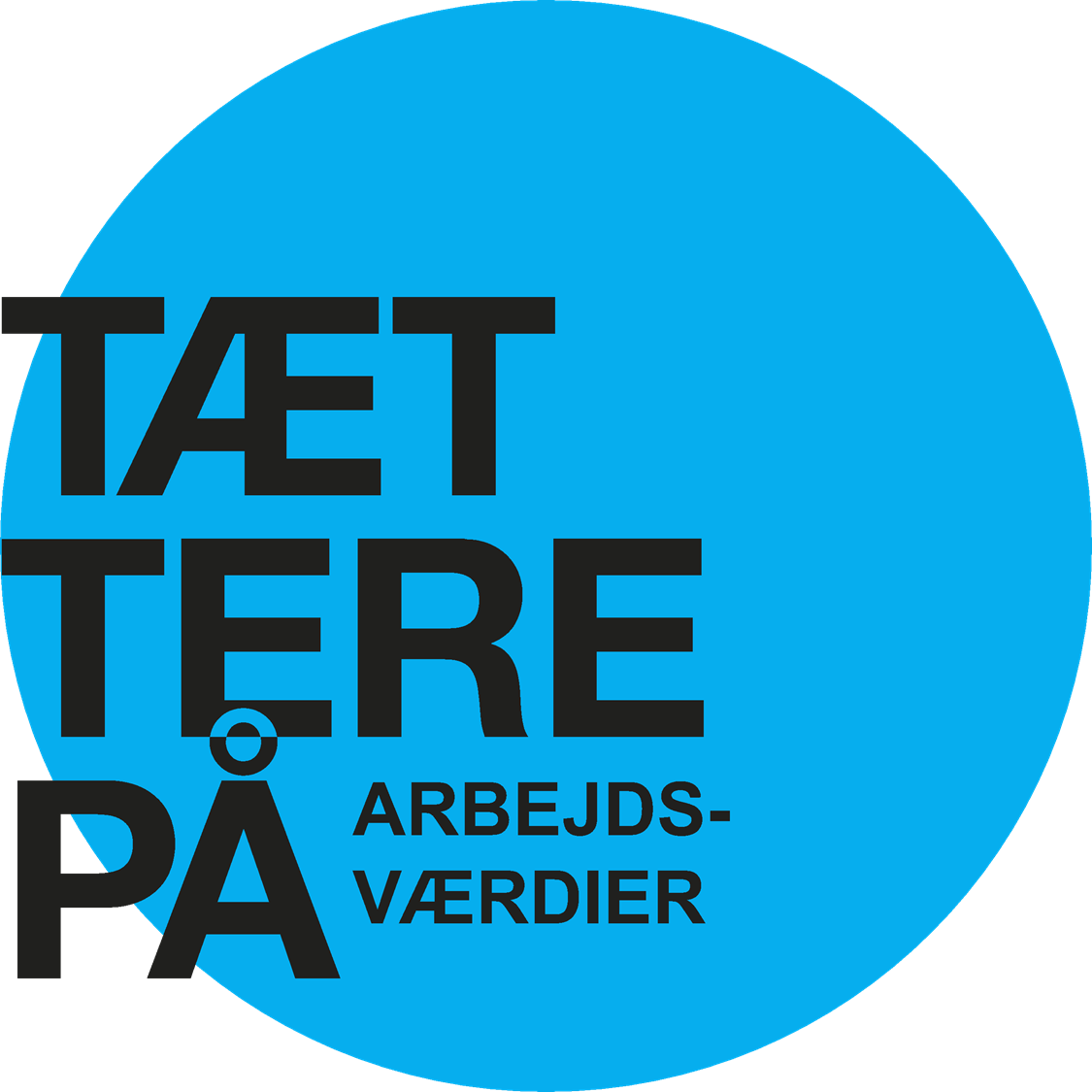 [Speaker Notes: UDSKOLING

Arbejdsværdier er de egenskaber, der betyder mest for mig og mit selvbillede. 
Arbejdsværdierne er de egenskaber, jeg helst vil have, at andre bruger til at beskrive min indsats. 

3 minutter: Hver elev identificerer de 7 vigtigste arbejdsværdier for ham/hende – de klippes ud
5 minutter: I grupper á 2 finder man 3 fælles værdier ud af de 14, som man kan blive enige om er de vigtigste
5 minutter: Grupperne slås sammen 2+2 og vælger 1 fælles værdier ud af de 6. Der genereres logoer ud fra værdiordene med passende farver. Brug ikon-generatoren på www.skjern.dk/dit-ikon
2 minutter: Hver gruppe præsenterer deres ikoner og begrunder deres beslutninger
3 minutter: Den samlede gruppe beslutter sig for 1 fælles arbejdsværdi]